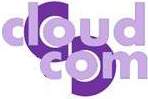 TraceBench: An Open Data Set for Trace-Oriented Monitoring
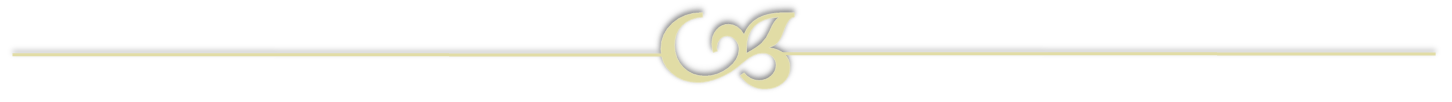 Jingwen Zhou1, Zhenbang Chen1, Ji Wang1, Zibin Zheng2, and Michael R. Lyu1,2
1PDL, National University of Defense Technology, Changsha, China
2Shenzhen Research Institute, CUHK, Shenzhen, China
{jwzhou, zbchen}@nudt.edu.cn
18 December 2014
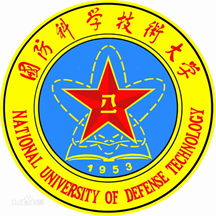 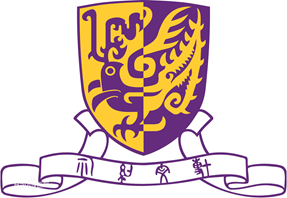 http://mtracer.github.io/TraceBench/
Motivation
2
Cloud System
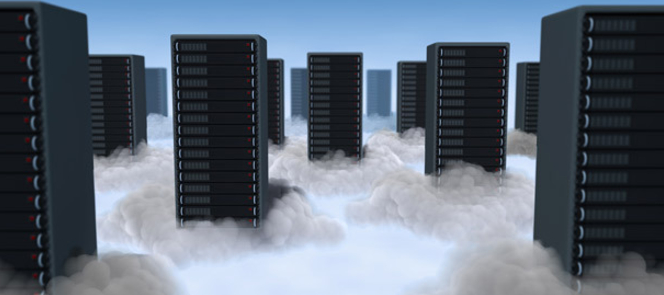 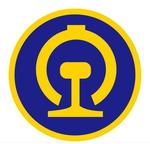 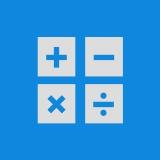 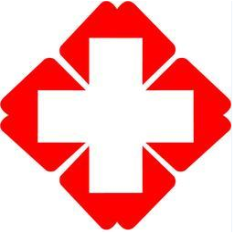 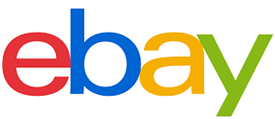 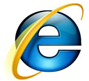 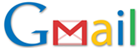 …
…
The cloud system becomes more and more popular
Benefiting our daily life
Supporting different fields
3
Cloud System
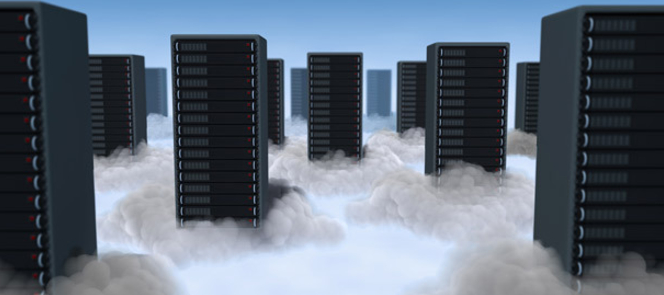 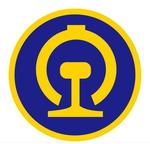 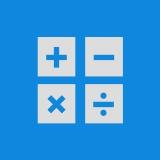 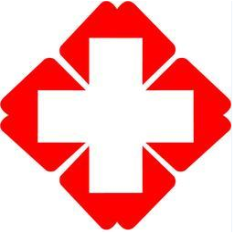 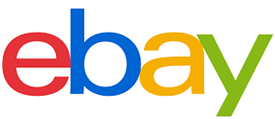 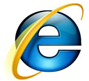 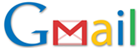 …
…
problems happen more and more often in cloud systems
In August 2013, meltdowns successively
happened in:
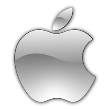 The cloud system becomes more and more popular
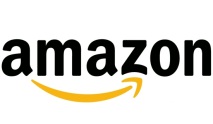 …
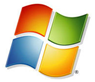 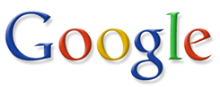 Benefiting our daily life
Supporting different fields
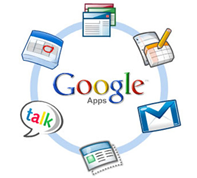 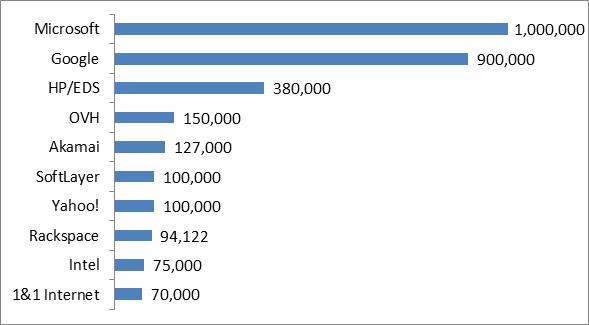 2013.7
Increasing in complexity
Increasing in scale
4
System Monitoring
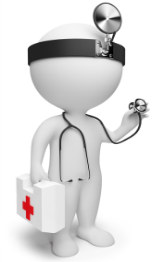 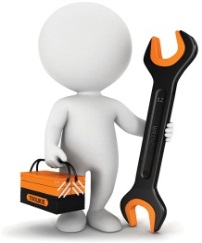 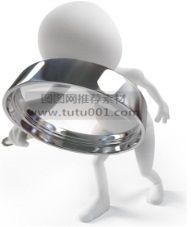 System monitoring is an important method to improve the reliability of cloud systems at runtime.
In our category, system monitoring includes the activities of:
Supervising
Analyzing
Adjusting
such as the topics of tracing, failure detection, fault diagnosis, system recovery …
5
System Monitoring
Based on the recorded/used data, monitoring systems can be divided into:
later
Resource-oriented Monitoring
Record/use the resource metrics, such as CPU and memory
Ganglia, Chukwa …
Record/use the paths of system execution, or called the traces
X-Trace, Dapper, Zipkin …
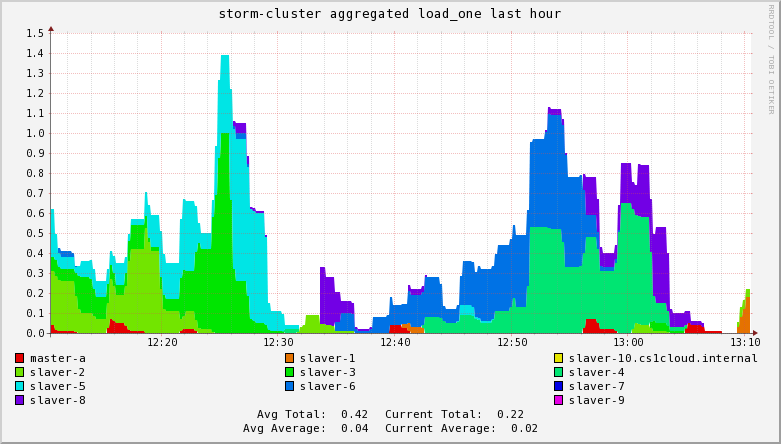 Trace-oriented Monitoring
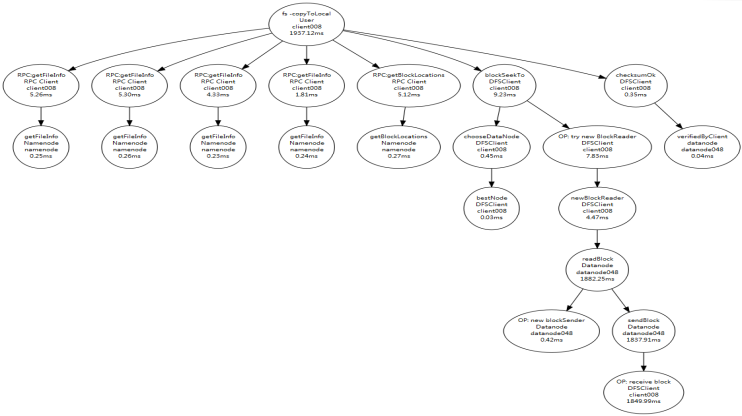 Generally speaking, the trace provides more valuable information than the resource metrics in revealing system behaviors.
Currently, more and more attentions are paid to the trace-oriented monitoring, which effectively improves the reliability of cloud systems.
6
Motivation
The trace data is essential for the trace-oriented monitoring topics, e.g., evaluating the designed algorithms.
However, there are some difficulties in getting the data of trace:
1. Collecting traces by hand is a tedious and time-consuming process.
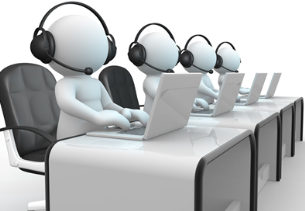 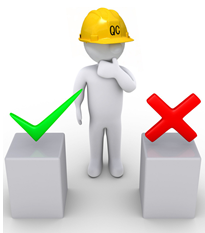 Instrumenting 
and deploying 
a target system
Choosing  or
implementing 
a tracing system
2. Manually synthesized traces are weak in authenticity and usability.
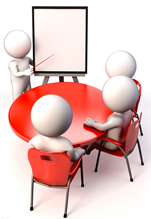 3. There is few data set of trace existing in academia 
    and industry.
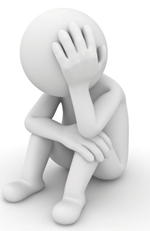 …
4. Companies do not want to release their traces which
     record the internal details of their systems.
Designing and collecting traces
7
Motivation
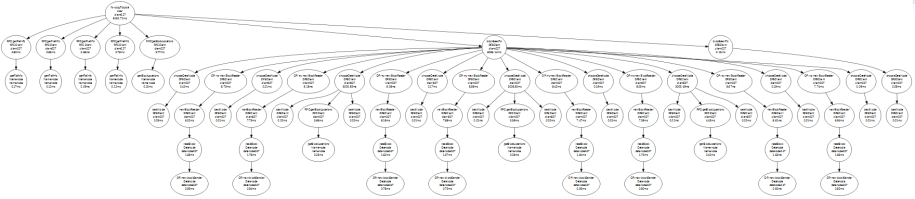 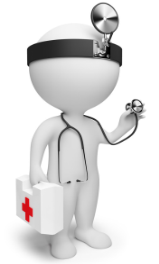 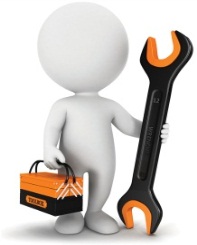 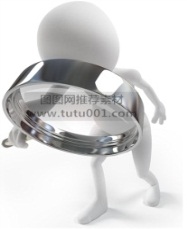 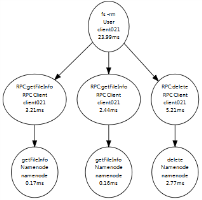 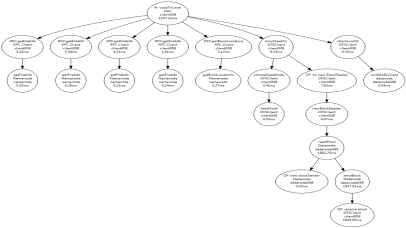 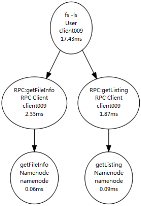 Supervising
Analyzing
Adjusting
Trace-oriented monitoring topics
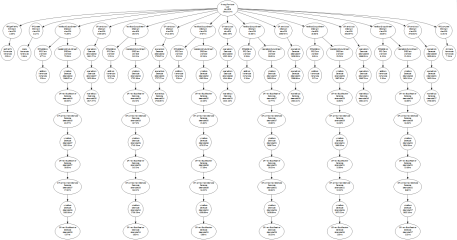 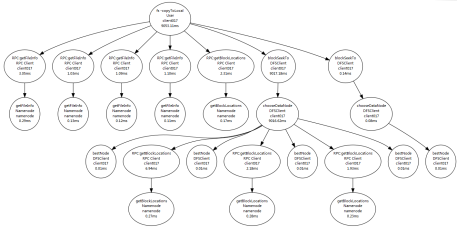 TraceBench
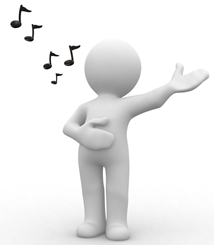 1. Data Format
2. Other Details
3. Applications
4. Discusses
8
Data Format
9
Trace
The trace records the process of system running,
and can be expressed as:
low
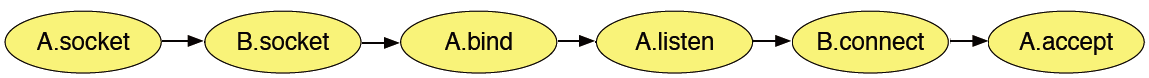 less
Linear event sequence
TraceBench stores the traces in the form of trace tree.
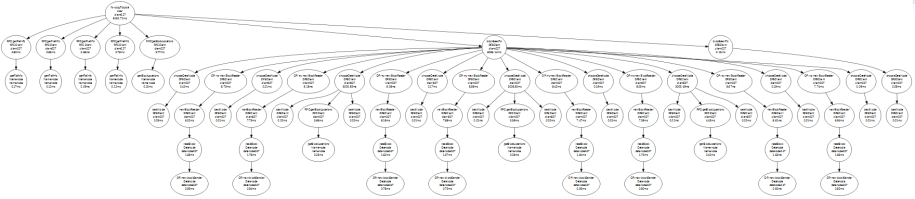 Trace tree
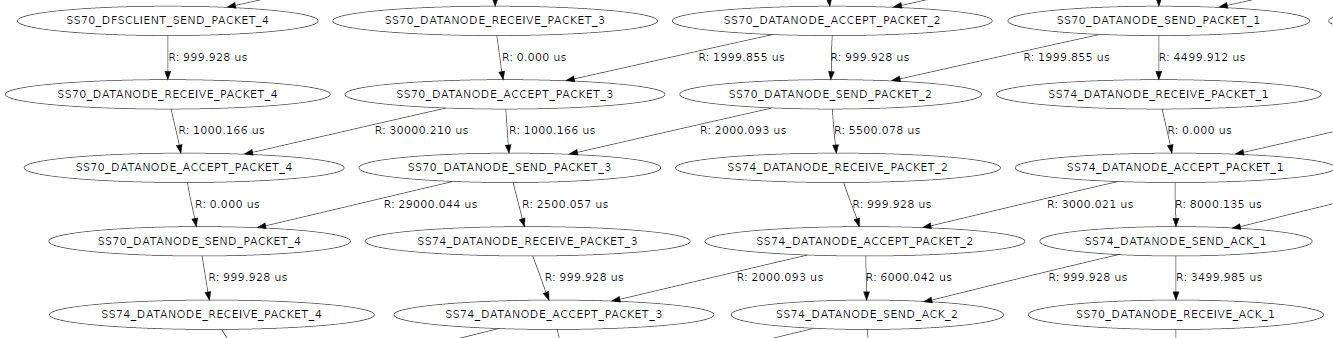 high
more
Request flow graph
complexity
information
10
Trace Tree
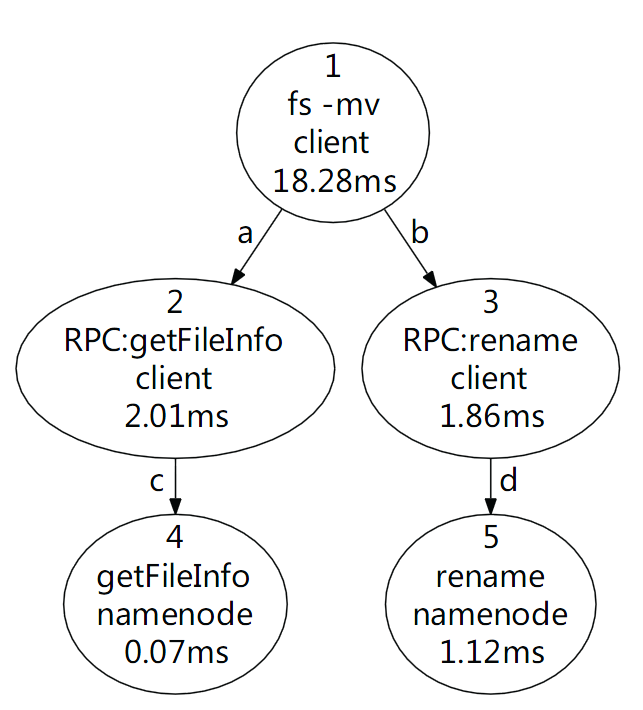 11
Trace Tree
relationships
events
Trace = events + relationships
Event: function name and latency …
Relationship: local and remote function calls …
Trace => Trace Tree
Nodes correspond to events.
Edges correspond to relationships

Trace Tree => linear event sequence
……
fatherId: 1
childId:   2
type:        local call
……
1
2
a
id:       1
name: fs -mv
……
id:       2
name: RPC:getFileInfo
……
……
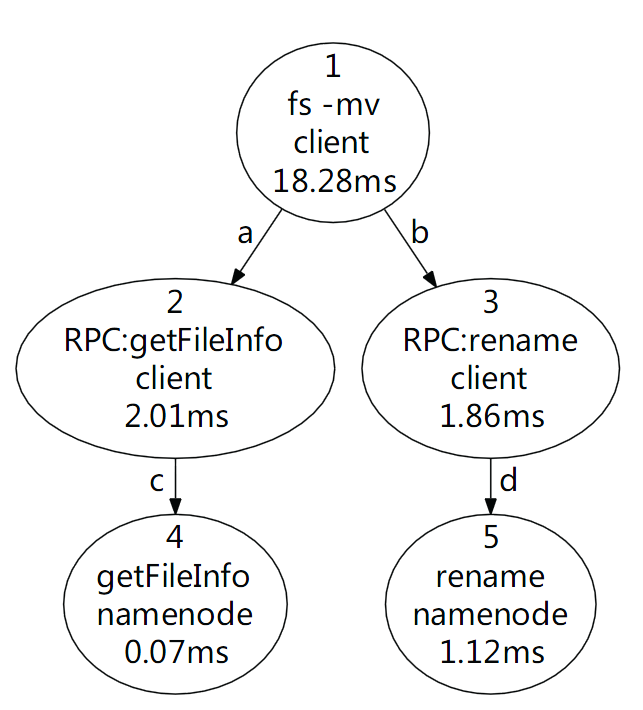 DFS: 1 , 2,  4,  3,  5
12
Samples
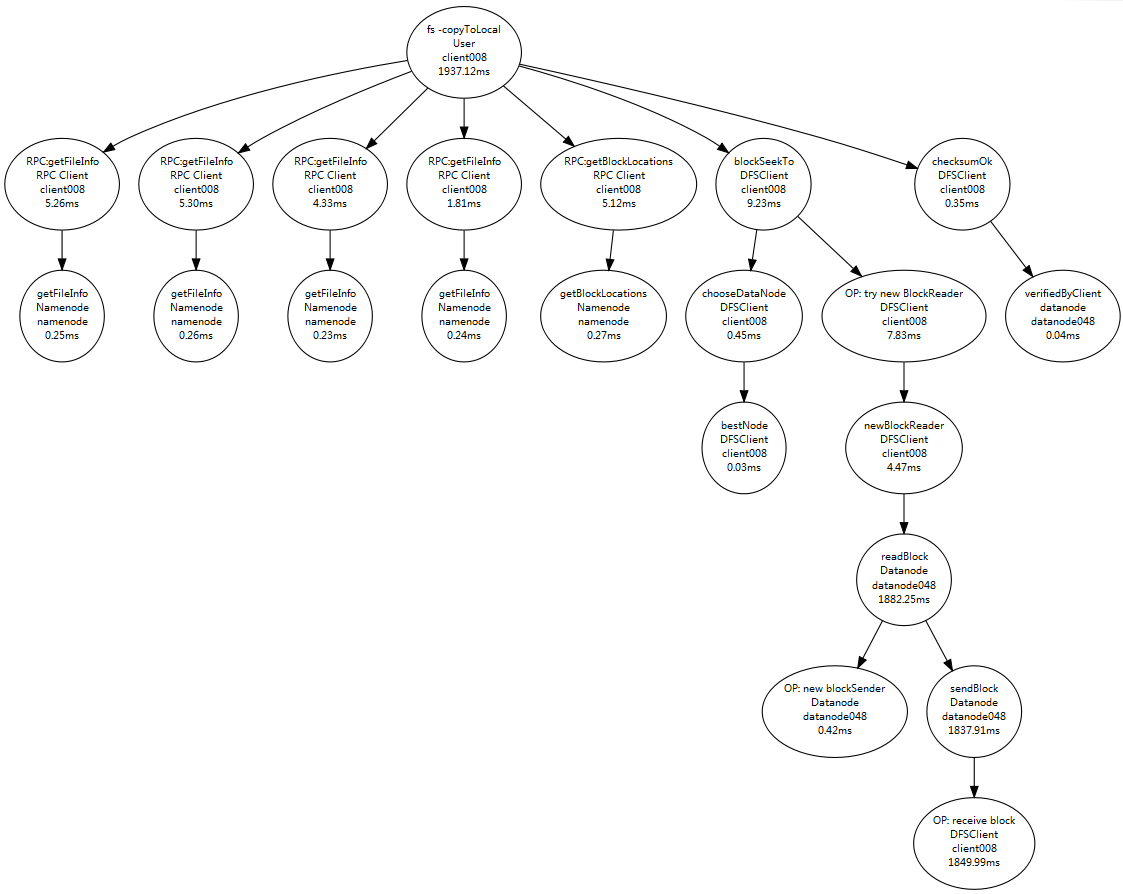 Normal
Meet a killDN fault (function fault)
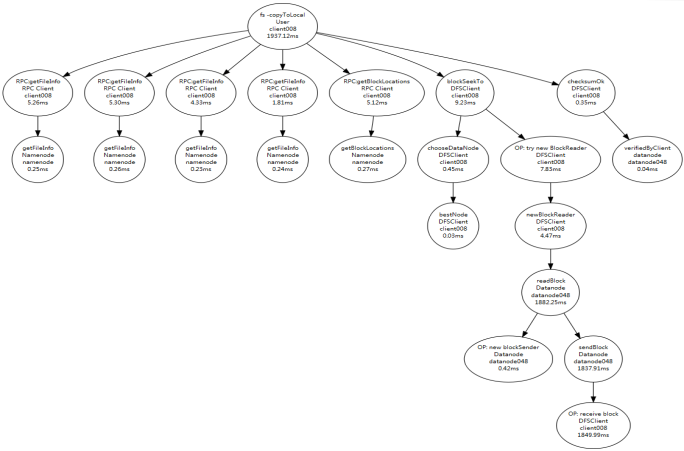 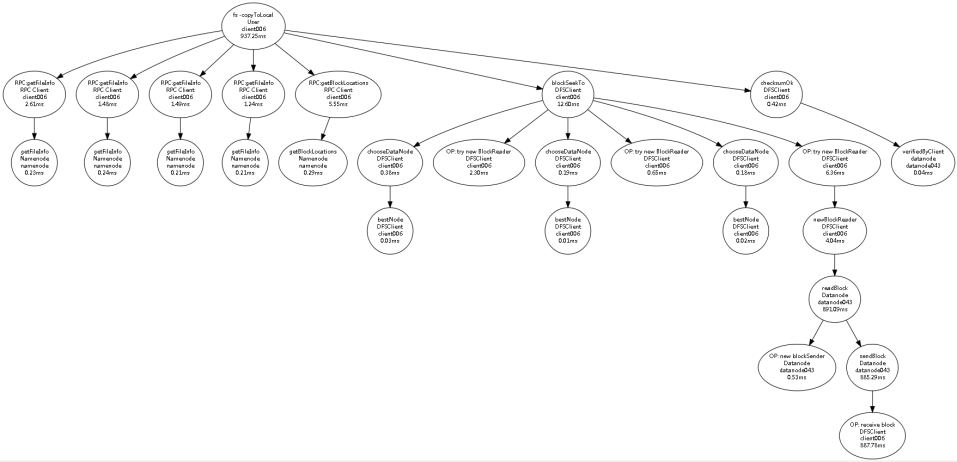 13
Samples
Normal
Meet a killDN fault (function fault)
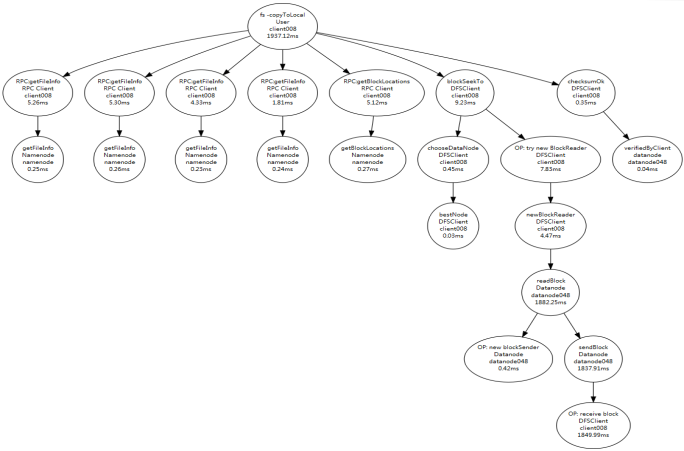 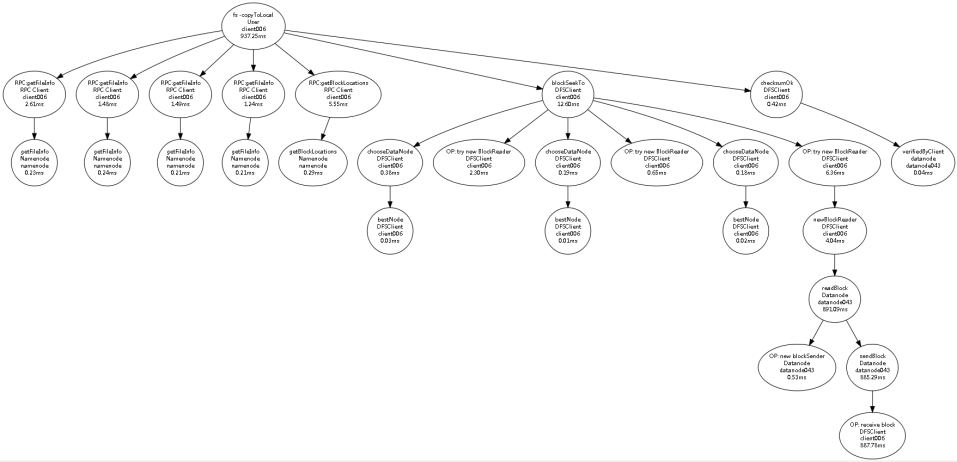 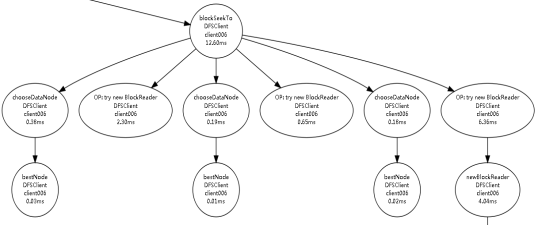 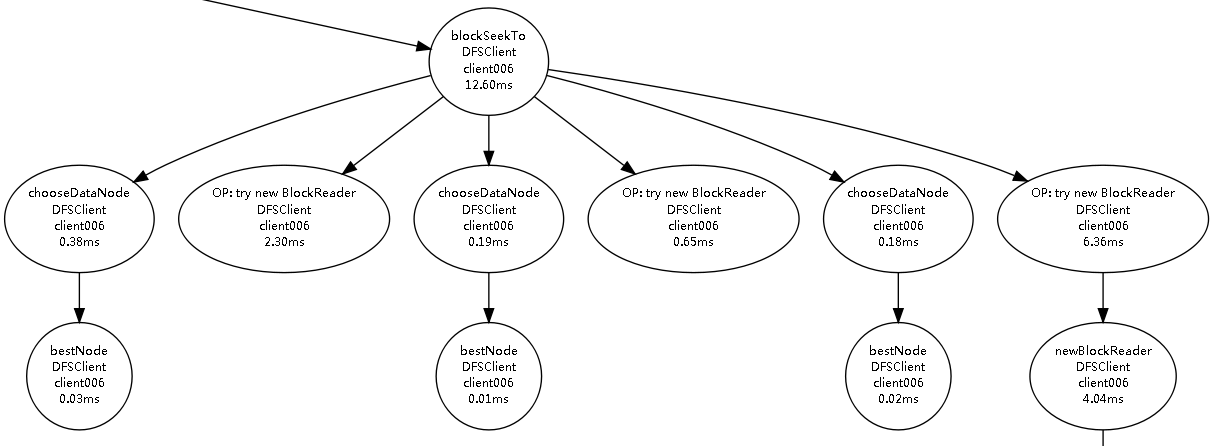 14
Samples
Meet a slowHDFS fault
(Performance fault)
Normal
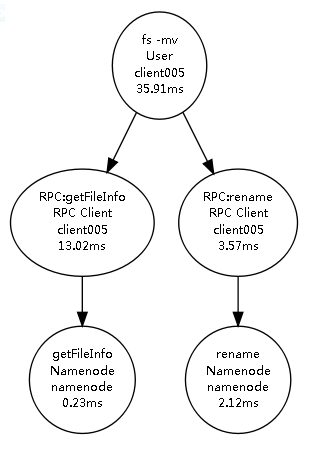 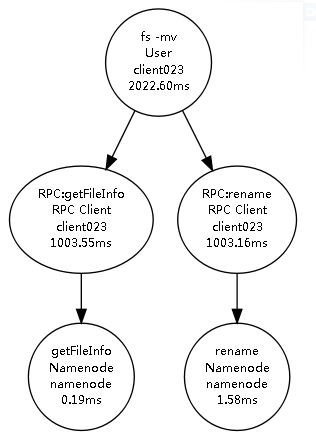 15
Other Details
16
Structure
Class
Type
Trace File
Workload
collected under different workload speeds
Normal
Datanode
collected with various cluster sizes
Collected when system
running normally
Each trace file corresponds to a certain scenario, considering different cluster size, request type, 
workloads speed, injected faults, etc.
Process
affect the processes on HDFS nodes
Network
bring anarchies to the network in  the cluster
Abnormal
Data
introduce errors in the data on datanodes
Collected when a 
permanent fault injected
System
inject faults to OSs of the HDFS nodes
Single
faults are chosen from a single fault type
Combination
All
faults are chosen from all the four types
Collected when system 
encountering temporal faults
17
Statistics
The whole collection work lasted for more than half a year.
50 clients + (50+1) HDFS nodes + others > 100 hosts
inject 14 faults of 4 types
whole size of TraceBench ≈ 3.2 GB, including:
361 trace files
366,487 traces
14,724,959 events
6,273,497 relationships
trace length = [5, 420]
nodes per trace = [2, 44]
……
18
Collection Process
…
client001
client002
clientN
Clients
monitor
HDFS requests
control
track
…
Datanode001
Datanode002
DatanodeM
monitor
control
monitor
controller
MTracer Server
Ganglia Server
Namenode
HDFS
control
track
control
inject faults
monitor
CloudStack
19
Collection Process
stop MTracer 
and HDFS
start MTracer 
and HDFS
trace collection period
start Clients
stop Clients
Normal
request handling period
inject 
a fault
recover
the system
Abnormal
request handling period
inject 
a fault
inject 
a fault
inject 
a fault
inject 
a fault
inject 
a fault
Combination
request handling period
20
Applications
21
Data Analysis
Based on TraceBench, we analyzed the behaviors of HDFS on the aspects of request handling, workload balancing, fault influence, etc.
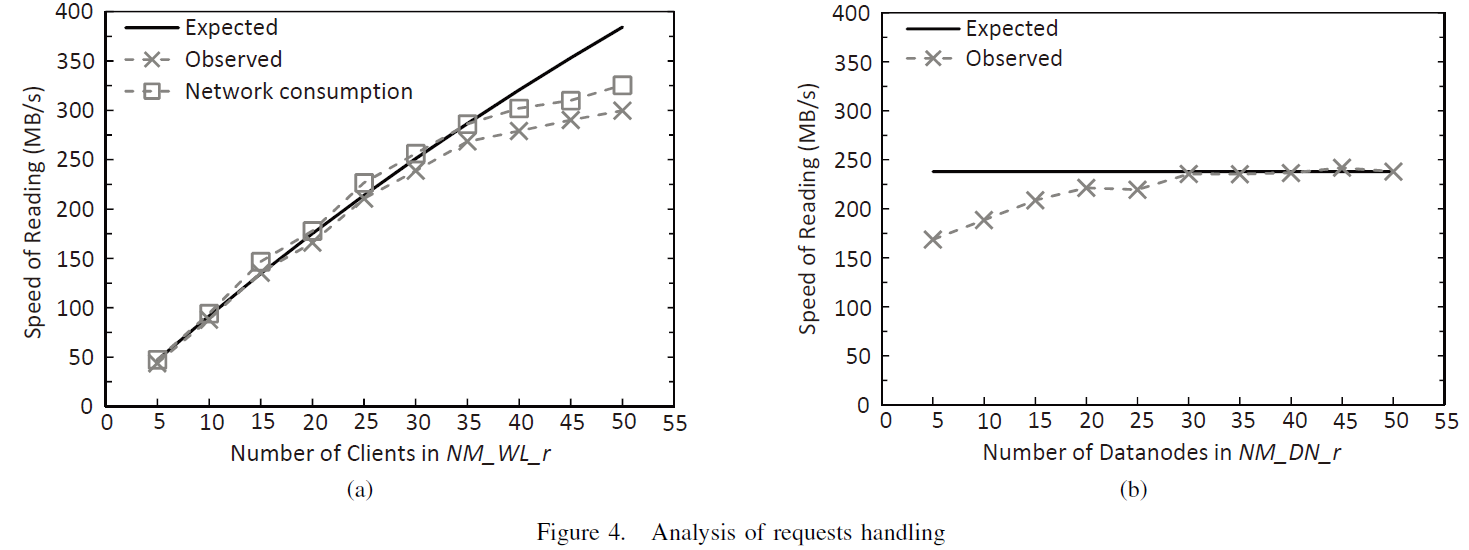 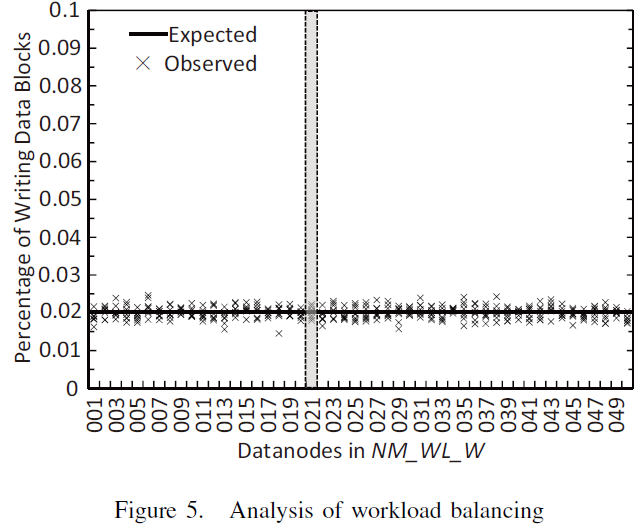 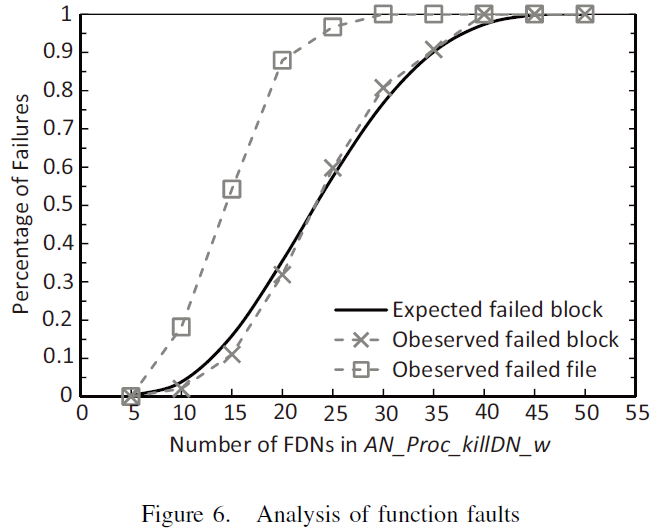 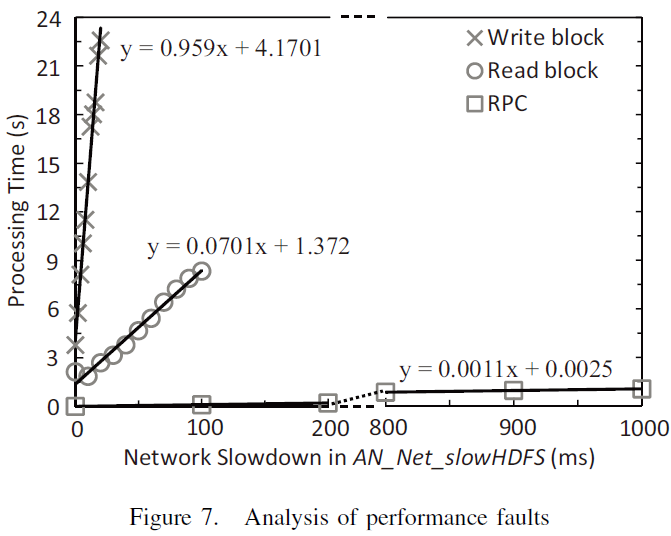 22
Data Analysis
Based on TraceBench, we analyzed the behaviors of HDFS on the aspects of request handling, workload balancing, fault influence, etc.
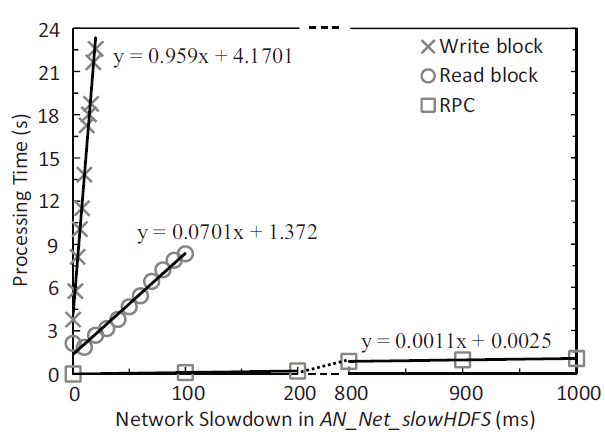 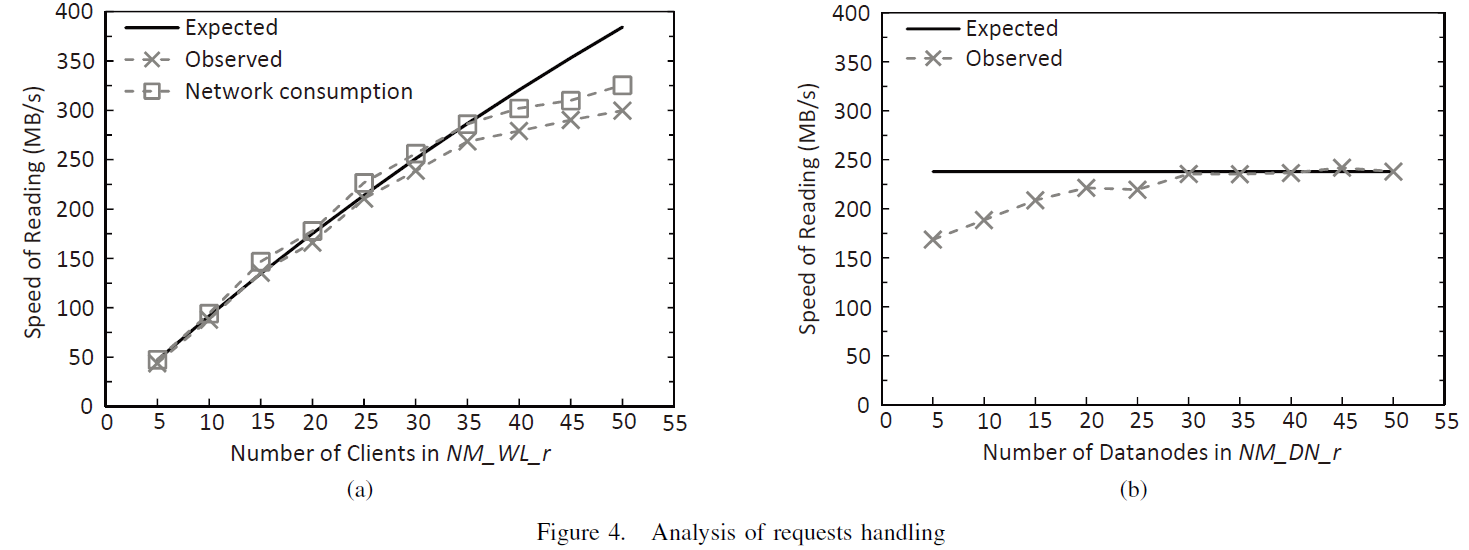 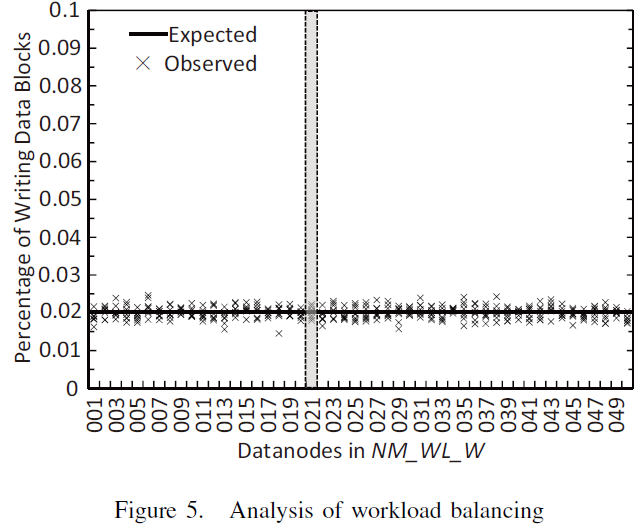 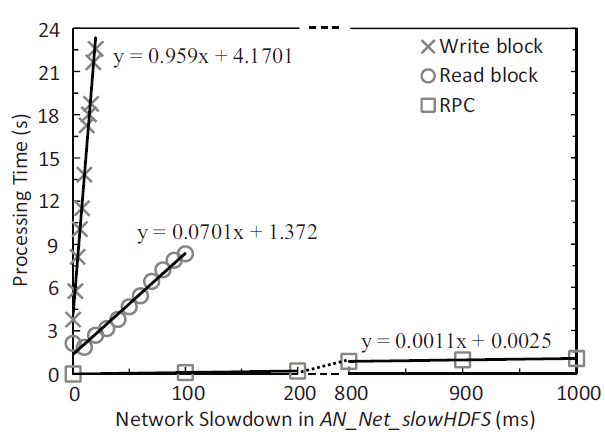 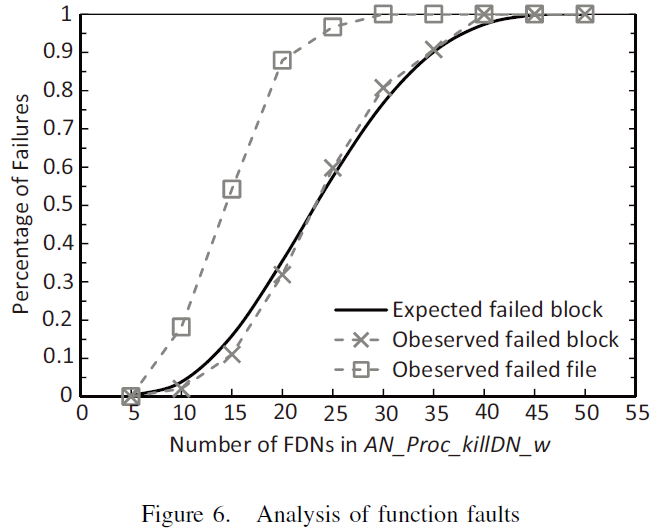 Analysis of the influence of a performance fault
23
Detecting Failed Requests
The same kind of user requests usually result in the traces with similar topologies, which can be extracted as properties.
For example:
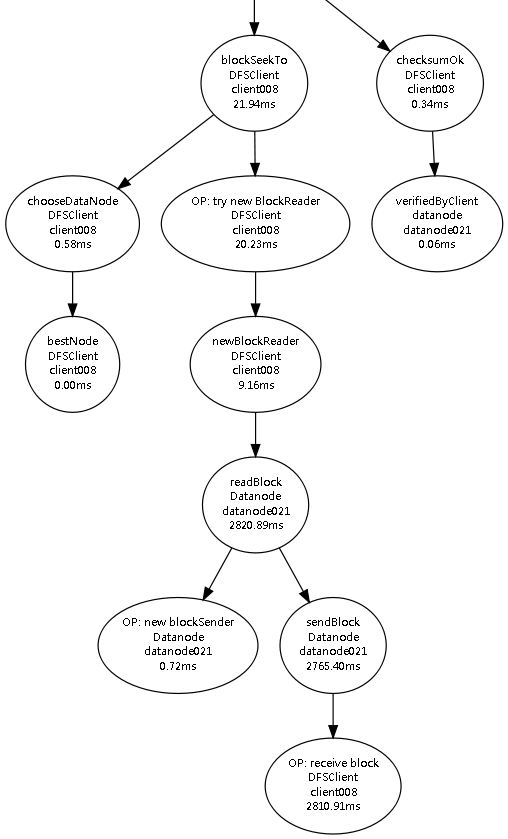 Reading a data block starts with invoking:
	blockSeekTo (B)
if success, ends with:
	checksumOK (K)

So, a successful file read request should satisfy the following LTL property:
Exist
Always
Next
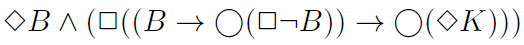 Read at least one data block
The last data block reading
Successfully reading
If a trace of read request violates the property, we say a failure happens.
24
Detecting Failed Requests
Similarly, we extracted properties for other requests:
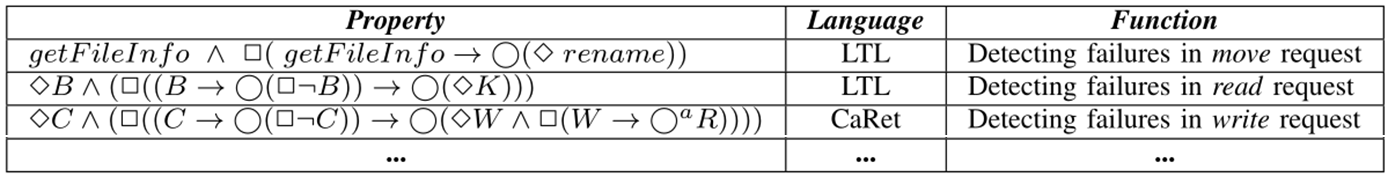 In the form of SQL queries, we check the traces with above properties in some TraceBench sets with faults injected in.
100% of failed traces are identified without FPs.

Besides detecting failures, we also extracted properties for detecting faults in requests, e.g., read request:
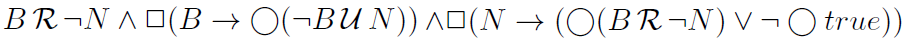 25
Mining Temporal Invariants
Synoptic*: a tool for mining temporal invariants from logs. 
With Synoptic, we mined temporal invariants in TraceBench:
Always followed by
Never followed by
Totally ordered
From TraceBench
Always precedes of
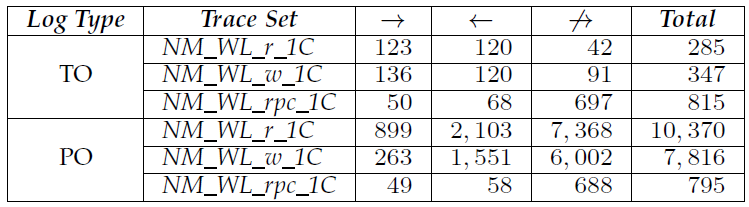 partially ordered
26
*https://code.google.com/p/synoptic/
Mining Temporal Invariants
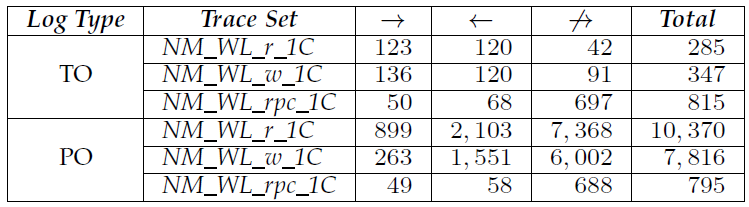 When dealing PO logs:
1. Too many invariants are generated.
2. Some false invariants arise.
3. many invariants contain the same information.
Reason: Synoptic treats the same kind of events generated from different hosts as different events.
Conclusion: When dealing PO logs, Synoptic seems to be more suitable for the systems with few hosts.
27
Mining Temporal Invariants
Synoptic on synthesized logs vs. on TraceBench
with TraceBench
with synthesized logs [1]
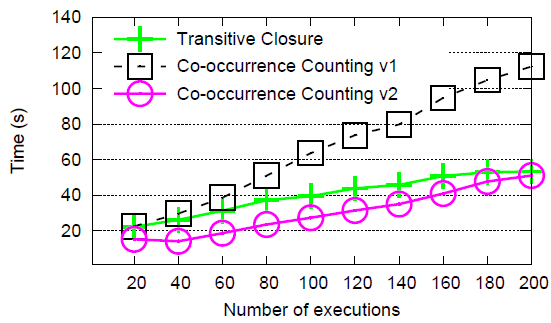 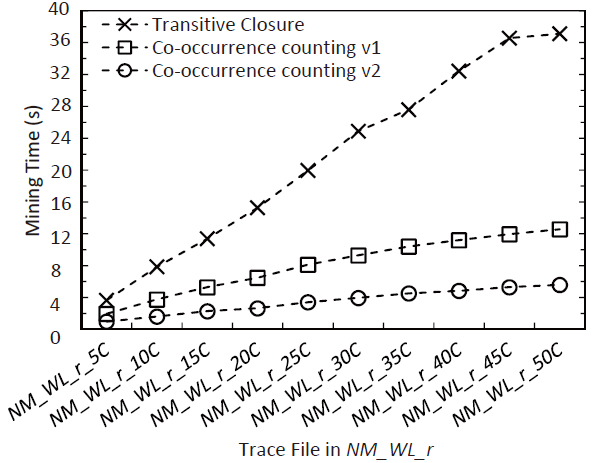 The experiment results based on TraceBench are more convincing.
[1] I. Beschastnikh, Y. Brun, M. D. Ernst, A. Krishnamurthy, and T. E. Anderson, “Mining temporal invariants from partially ordered logs,” ACM SIGOPS Operating Systems Review, 45(3), pp. 39–46, 2011.
28
Diagnosing Performance Anomalies
We implemented a PCA based performance anomalies diagnosing algorithm[2] and evaluated it with TraceBench.
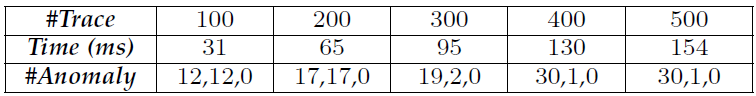 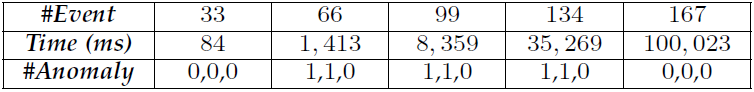 (total anomalies),(found anomalies),(incorrectly found anomalies)
[2] A. Lakhina, M. Crovella, and C. Diot,  “Diagnosing networkwide traffic anomalies,” in Proceedings of SIGCOMM 2004, pp. 219–230, 2004.
29
Diagnosing Performance Anomalies
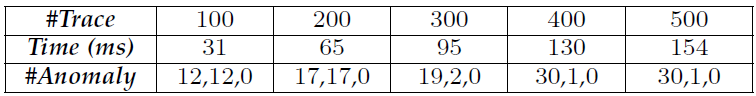 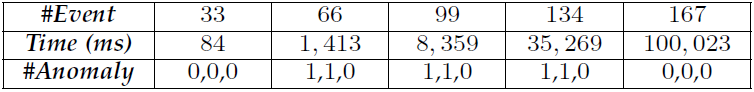 1. Find all anomalies in some cases
2. However sometimes only a small parts
3. Without false alarm in our experiments
4. Analysis time increases very fast with the trace length
5. but slowly when growing the trace amount
This algorithm  is sensitive with the feature of data
This algorithm is pretty accurate
This algorithm is more feasible for short traces
30
Discusses
31
Discusses
Traces are collected only on HDFS.
Traces from HDFS are representative, because:
HDFS is a widely used system, 
and many mechanisms and procedures in HDFS are shared by others.
During collection, the HDFS cluster is small.
It is enough for exhibiting various features of HDFS, because:
traces are collected in different scenarios.
Many other faults exist rather than the injected faults.
Injected faults are representative, because:
containing different types,
involving both function and performance faults,
 and selecting the most frequent faults.
32
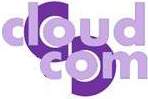 Thanks and Any Questions?
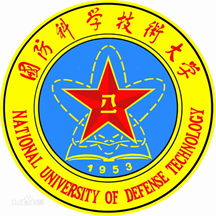 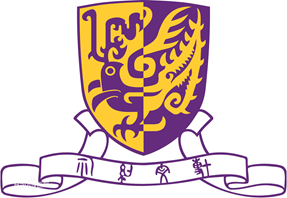 http://mtracer.github.io/TraceBench/